THANK YOU FOR SPEAKING AT GEO PRAGUE! Here’s some important information
Please use this template for your slides. More slide options can be found in the slide master.
All sessions are 60 minutes in length and roundtables are 45 minutes (please check your acceptance for details), including Q&A.
Sessions may be video and/or audio recorded and published to GEO’s website.
Any modifications to the title of your session must be approved by GEO beforehand. 
Provider company information may not be included, only issuer company descriptions where such information is integral to the case study presented.
The required presentation size for all sessions is widescreen 16:9. Please do not change the slide size.
All sessions must have a minimum of 3 engagement questions – see slide 9 for details. NOTE: To include live polls in your session, please ensure we receive your final deck by 4 April. For decks submitted after this date, engagement questions will be conducted using a simple raise of hands.
WELCOME SPEAKERS!
IMPORTANT SPEAKER ACTION ITEMS
BEFORE 31 JANUARY 
Register for the conference to save $195. All speakers are deemed to have accepted GEO’s speaker terms and conditions. 
Provide a bio and high-resolution headshot via our website or by email to Kaitlyn Hallman.These may be used on GEO’s website, marketing and social media.
BEFORE 4 APRIL 
Provide your final presentation slides via our website or by email to Kaitlyn Hallman.
Session TitleSession Title Sub-header
Date
SESSION QR CODE
SCAN FOR CPE CREDIT
How to earn Continuing Education Credit for this session
You MUST scan the QR code at the start of each session to be eligible for CPE:
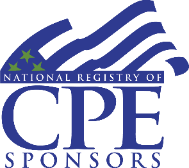 SESSION QR CODE
CHECKING INTO THE SESSIONS
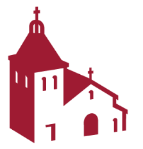 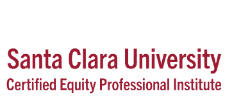 Visit the CEP's online portal to record your credit
OUR
SPEAKERS
Speaker NameCOMPANY
Speaker NameCOMPANY
Speaker NameCOMPANY
Section DividerFont: Arial 36pt bold
Slide Heading Font: Arial 36pt
Sub Headlines – Arial Bold 20pt
Body copy set in Arial Regular 18pt using a single line space. Paragraph after spacing is 12pt.
Body copy set in Arial Regular 18pt with a line spacing set to Single. Each paragraph should have space after set to 12pt. 
Body copy set in Arial Regular 18pt with a line spacing set to Single. Each paragraph should have space after set to 12pt.
Body Copy Slide
Body copy set in Arial Regular 18pt using a single line space. Paragraph after spacing is 12pt.
We can highlight important areas by using Arial Bold and adding a highlight colour (blue).
ENGAGEMENT ACTIVITY
Ask a question to engage the audience – there must be three engagement questions throughout the presentation.
Response 1
Response 2
Response 3
Response 4
Speaker Name
Speaker Name
Company
Company
email@address.com
email@address.com
Speaker Name
Speaker Name
Company
Company
email@address.com
email@address.com
ANY QUESTIONS?
Speaker Name
Speaker Name
Company
Company
email@address.com
email@address.com
WE HOPE YOU ENJOYED THIS SESSION
COLLECTING CPE CREDITS? REMEMBER TO SIGN OUT
CPE credits are provided for live events and webcasts only. Please visit the Continuing Education and Event Policies on our website for more information.

PLEASE LET US KNOW WHAT YOU THINK!
Please provide your feedback on this session via the mobile app.
A GEO Prague survey will be shared after the event – thank you for helping to improve future events by providing your feedback!
THANK YOU FOR ATTENDING